Measured x-displacement with time on these edges which lie on opposite boundaries
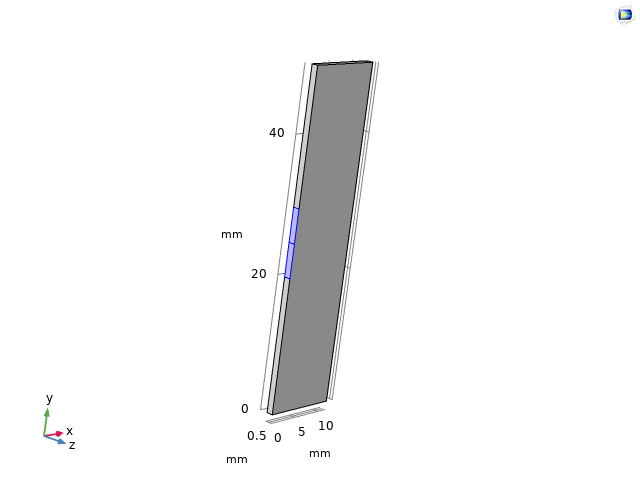 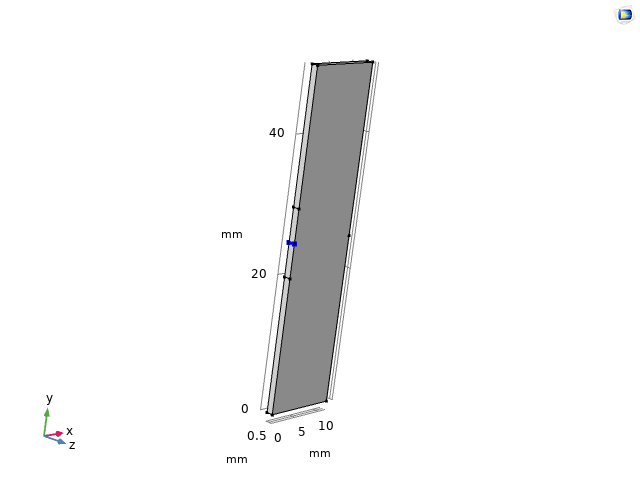 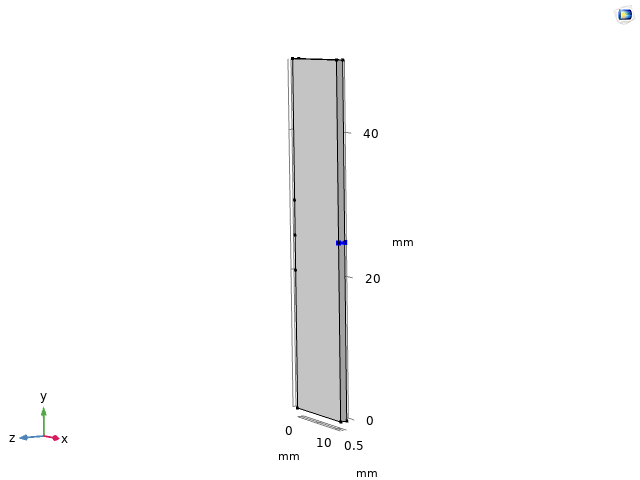 Excitation boundary
Edge probe 2
Edge probe 1
Prescribed velocity is given in x-direction
Tensile stress is applied on z-axis opposite faces
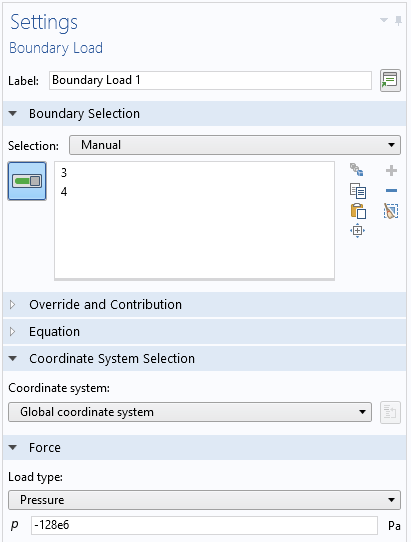 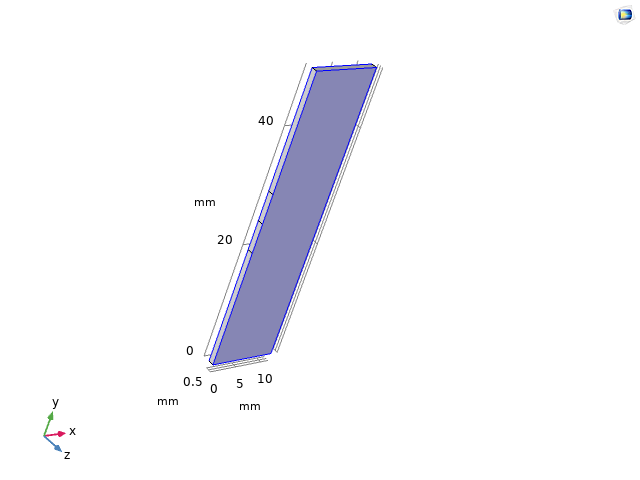 It looks that 128MPa is taken as an initial value and stress move towards zero means I stretch plate then release

So, at receiving edge I can’t measure displacement correctly. I want constant 128MPa stress throughout my time dependent analysis


It can be seen displacement is not only changing with prescribed velocity but prestress is also changing with time


In next slide, it is shown in animation that how prescribed velocity and stress are both changing with time
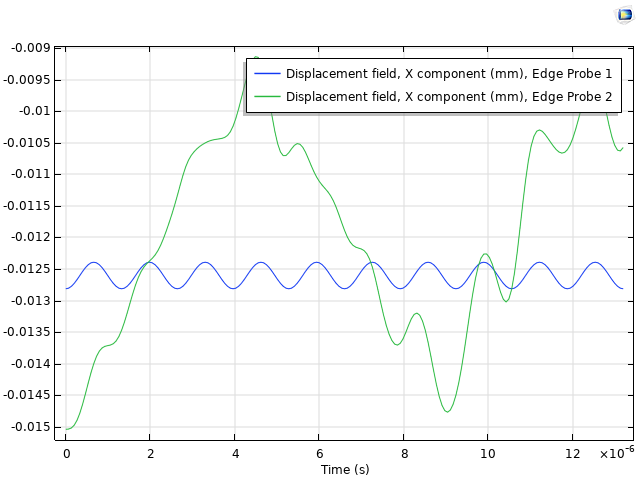 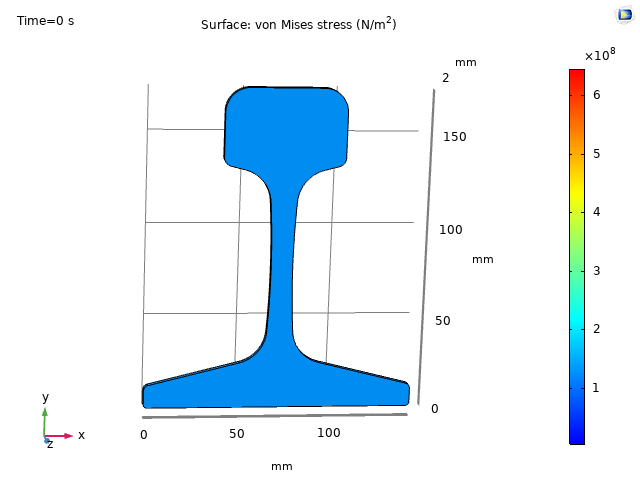 Here is prescribed velocity signal and rest of thing is caused by prestress